Современное развитие рельефа.
Поверхность Земли постоянно, хотя и очень медленно, изменяется в результате взаимодействия внутренних и внешних процессов. Особенно сильно отразились на современном рельефе важнейшие события четвертичного периода: новейшие тектонические движения, древние оледенения, наступания морей.
Новейшие (неотектонические) движения.
Высота современных горных хребтов, возвышенностей, низменностей и межгорных котловин в значительной мере обусловлена амплитудой (размахом) тектонических движений неоген-четвертичного времени. Эти движения носят название новейших тектонических (неотектонических).
Эверест
Почти вся территория нашей страны испытывала в это время поднятие. Но северная окраина азиатской части России опустилась и была затоплена водами морей Северного Ледовитого океана.
Землетрясения.
Свидетельством продолжающихся в настоящее время тектонических движений служат землетрясения.
	Наиболее частые и сильные землетрясения наблюдаются на Камчатке, Курильских островах, в горах Прибайкалья. Подвержены значительным землетрясениям Большой Кавказ, юго-восточная часть Алтая, Тыва и низовье Лены.
Землетрясение в 
г. Нефтегорск  
(о. Сахалин).
Вулканизм.
Действующие вулканы в нашей стране есть лишь на Камчатке и Курильских островах, где мощные процессы смятия горных пород в складки и создания молодых горных сооружений активно продолжаются и поныне. Здесь насчитывается около 60 действующих и в 3 раза больше - потухших вулканов.
Вулкан  на Камчатке
Древние оледенения.
Общее поднятие суши, изменения очертаний материка Евразии и похолодание климата на земном шаре привели к возникновению в четвертичное время покровного оледенения.
	Всего было 3 – 4 эпохи оледенения. Центрами оледенения служили горы Скандинавии, Полярный Урал, Путорана и горы Таймыра. Отсюда лед распространялся на прилежащие территории.
Деятельность текучих вод.
Текучие воды постоянно изменяют поверхность суши. Процессы разрушения горных пород и почв текучими водами (эрозионные процессы) особенно энергичны в районах с большим количеством осадков и значительными уклонами поверхности.
Дорога в Абхазии к озеру Рица, 
проложенная по дну ущелья 
горной реки
Процессы, вызванные действием силы тяжести.
При неглубоком залегании водоупорных пород и особенно при чередовании водоносных и водоупорных слоев происходит соскальзывание переувлажненных верхних пластов по водоупору. Возникают оползни. Оползнем называют смещение (сползание) масс горной породы вниз по склону под действием силы тяжести.
Как человек изменяет рельеф?
Человек в процессе своей хозяйственной деятельности также изменяет рельеф. Он создает такие формы рельефа, как котлованы при открытой разработке полезных ископаемых, достигающие глубины десятков, а иногда и  сотен метров, железнодорожные насыпи, каналы и т.д.
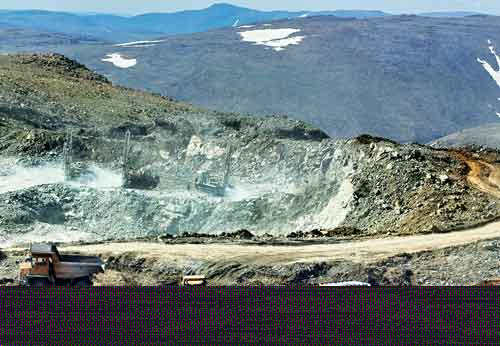